Satellite-based climate data records of the surface solar radiationJörg Trentmann, Uwe Pfeifroth, Steffen Kothe, Vivien Priemer
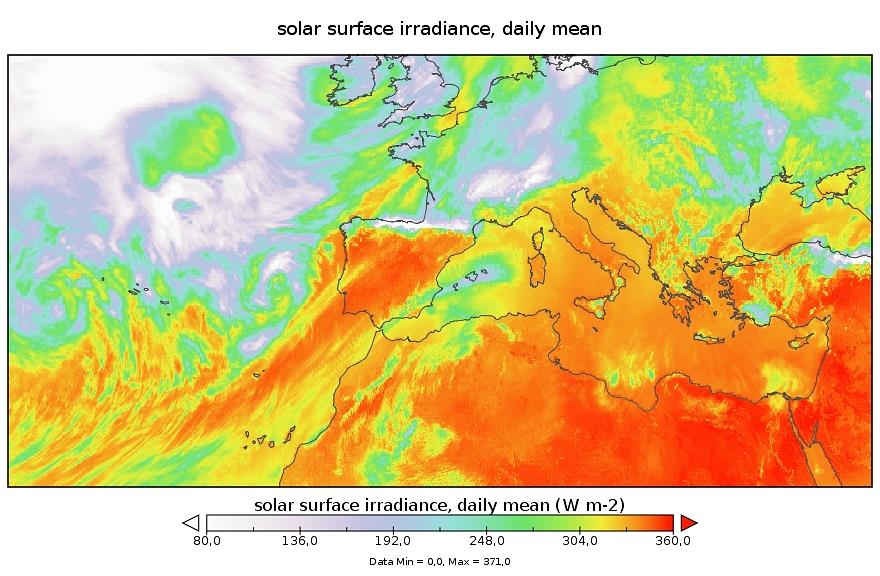 Surface Irradiance / Sunshine Duration
Surface Solar Irradiance / Sunshine duration highly relevant, e.g. climate monitoring, solar energy assessments
Most studies rely on surface observations, e.g., BSRN, GEBA, national networks




Spatial and temporal information of surface radiation can accurately be derived from satellite observations….
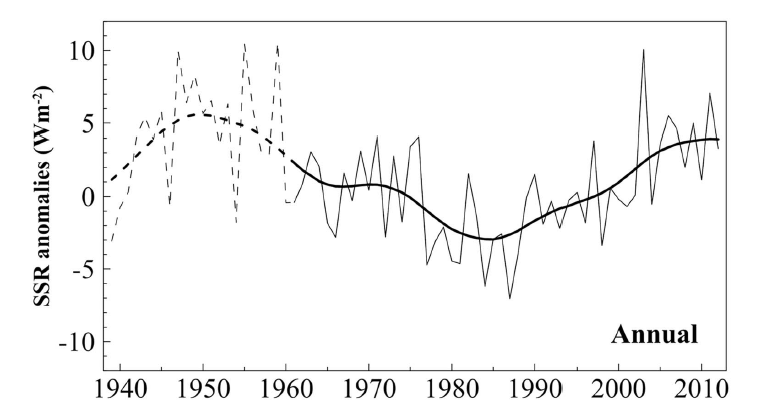 Sanchez-Lorenzo et al., JGR, 2015
2
Surface Irradiance / Sunshine Duration
Spatial and temporal information of surface radiation can accurately be derived from satellite observations, because…
… satellites can well detect clouds (= bright) duringdaytime
… clear-sky solar radiative  transfer is well simulated assuming auxiliary data (e.g., water vapor, aerosol) is available
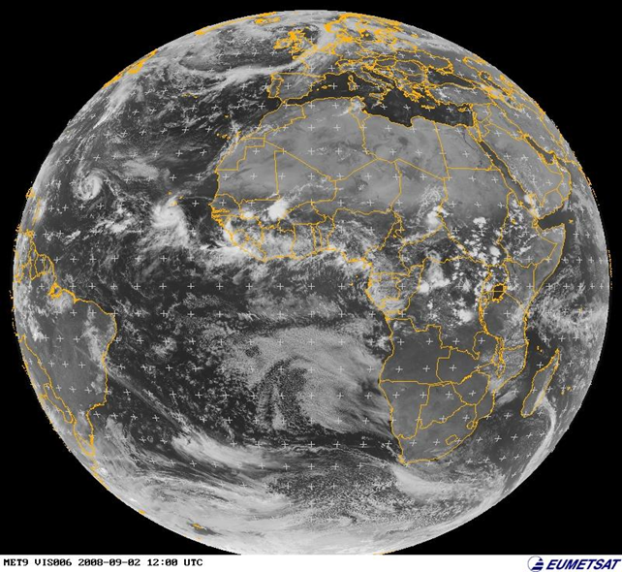 3
CM SAF Surface Solar Radiation Data Records
Global radiation (SIS), Direct irradiance (SID, DNI), Sunshine Duration (SDU)
CLARA (Clouds, Albedo, Radiation based on AVHRR)
Surface Solar Radiation Dataset – Heliosat(SARAH)
SARAH and CLARA are freely available from the CM SAF:
www.cmsaf.eu
More information:Poster P.112, Thursday
Resolution
Spatial: 0.25° × 0.25°
Temporal: daily, monthly means
Coverage
Spatial: global
Temporal: 1982 to 2015
Accuracy
SIS: 9 W/m2 (mm) / 19 W/m2 (dm)
Resolution
Spatial: 0.05° × 0.05°
Temporal: 30-min, daily, monthly
Coverage
Spatial: Meteosat full disk
Temporal: 1983 to 2017
Accuracy
SIS: 5 W/m2 (mm) / 12 W/m2 (dm)
4
[Speaker Notes: Data freely available, without restrictions]
Sunshine Duration (SDU)
Global radiation (SIS)
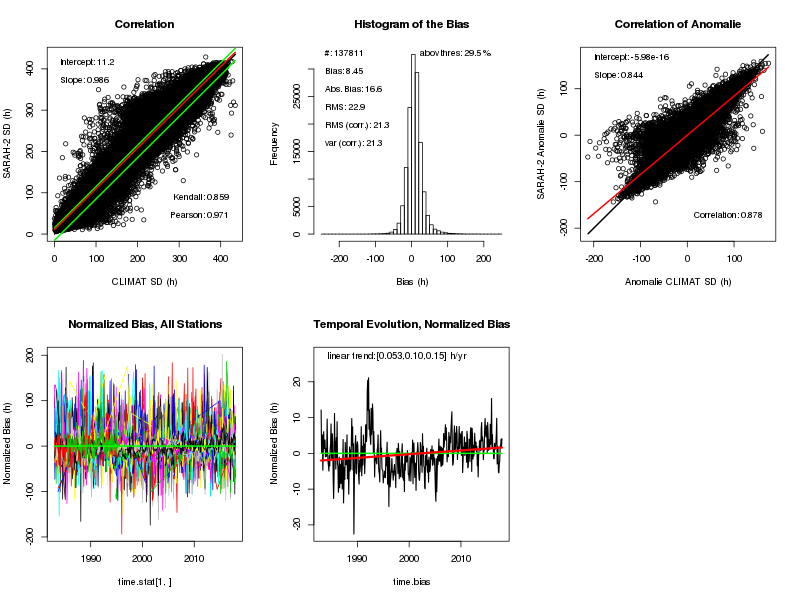 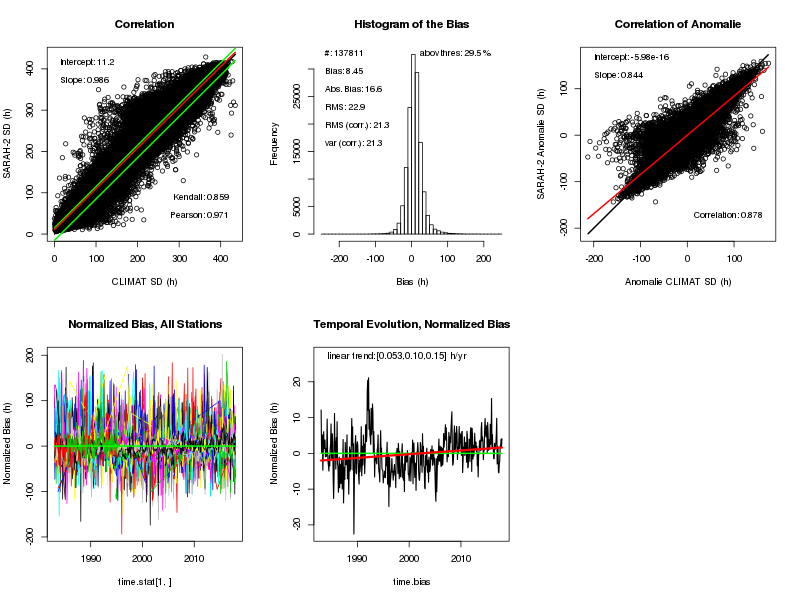 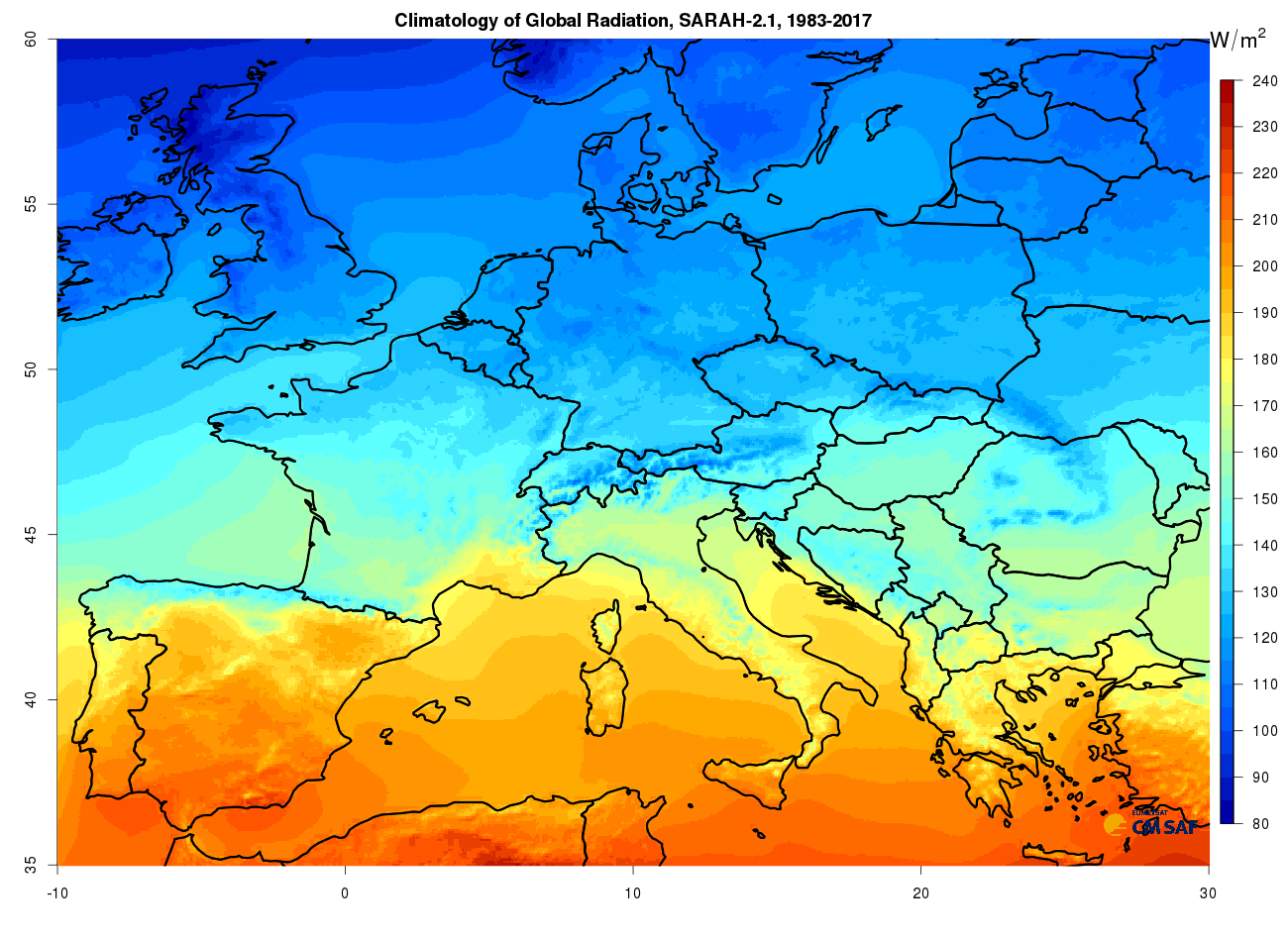 Accuracy: 17 h (ms) / 1 h (ds)
Stability: ~ 1 hr / dec
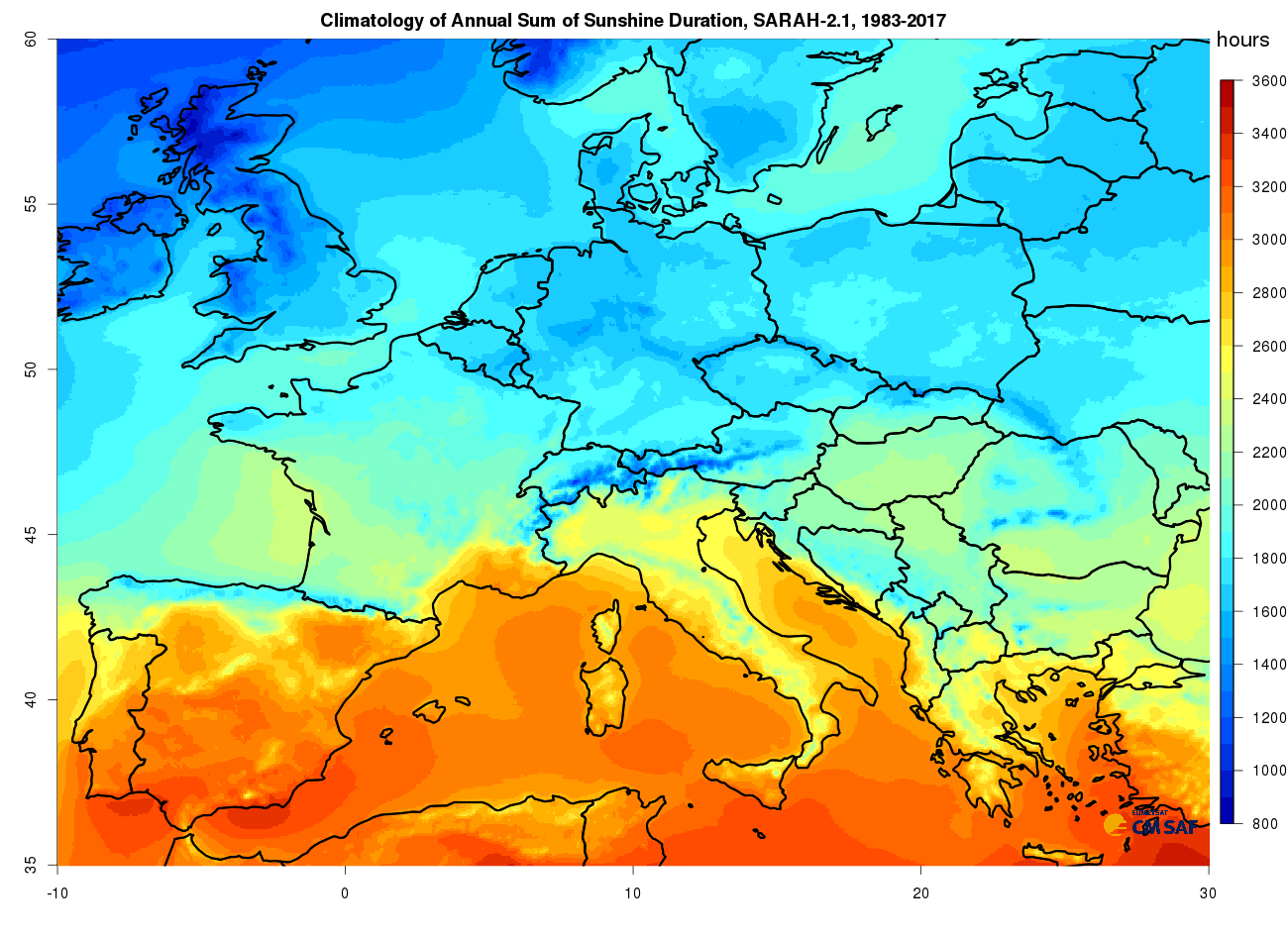 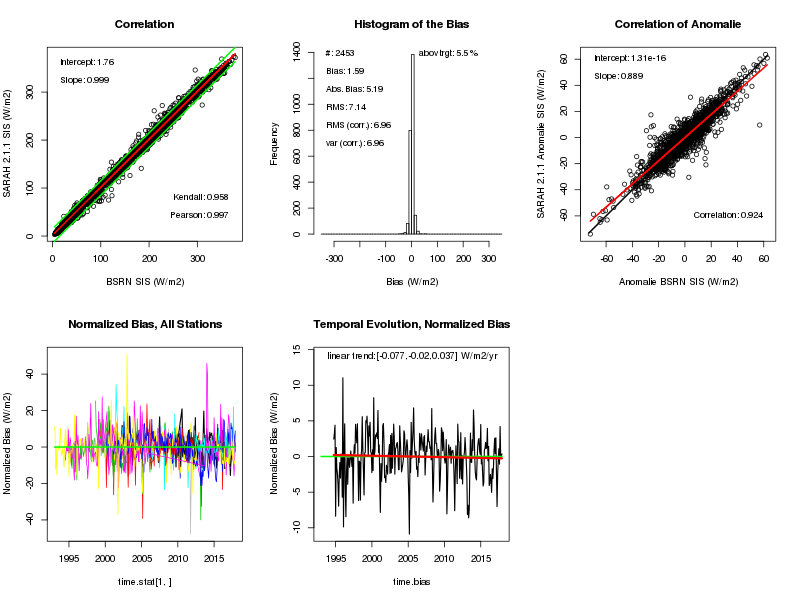 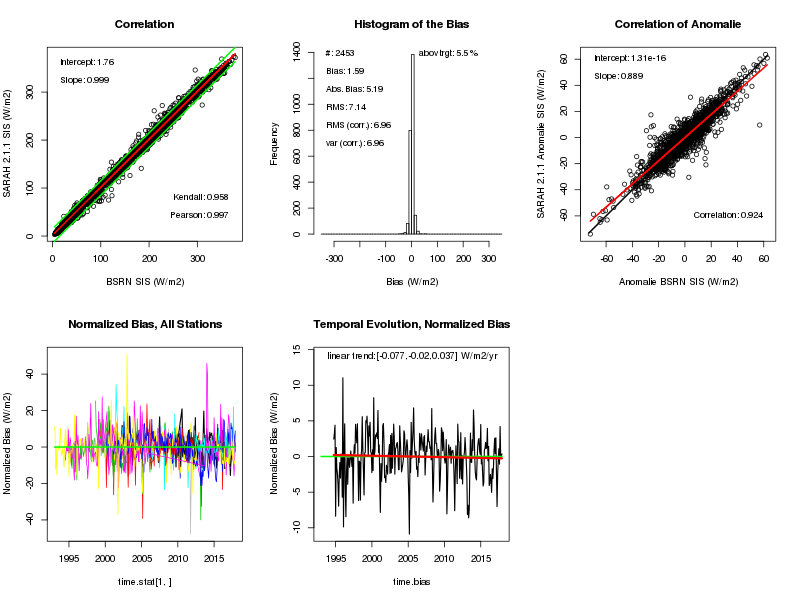 Accuracy: 5 W/m2 (mm) / 12 W/m2 (dm)
Stability: ~ 1 W/m2/dec
Climate Analysis, Trend Analysis
Solar Energy Modeling
e.g., PV GIS (JRC); Poster P.76; Friday
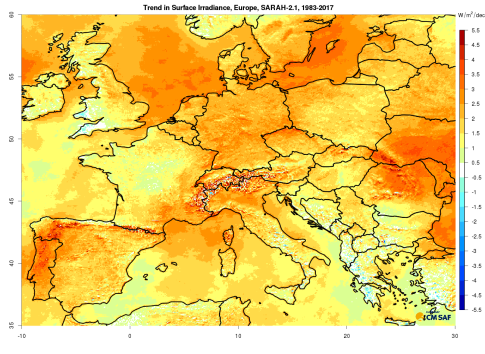 „Sunny Days“, Budapest
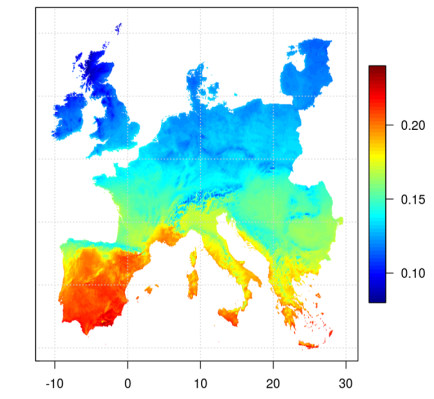 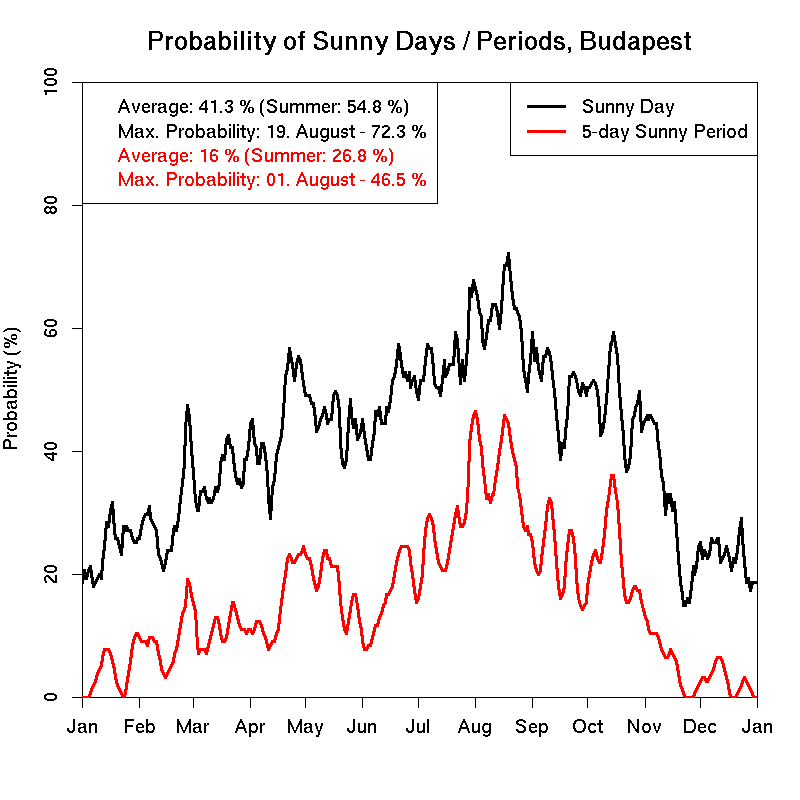 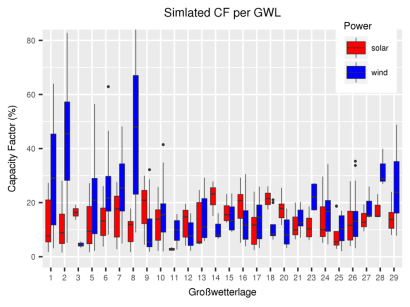 Pfeifroth et al (2018), J. Geophys. Res., 123, 1735-1754, doi:10.1002/2017JD027418.
Merging of surface and satellite data
Quality control of surface measurements
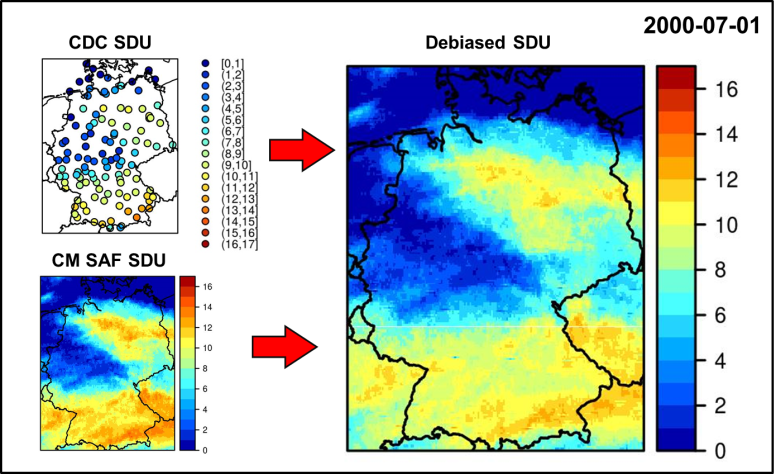 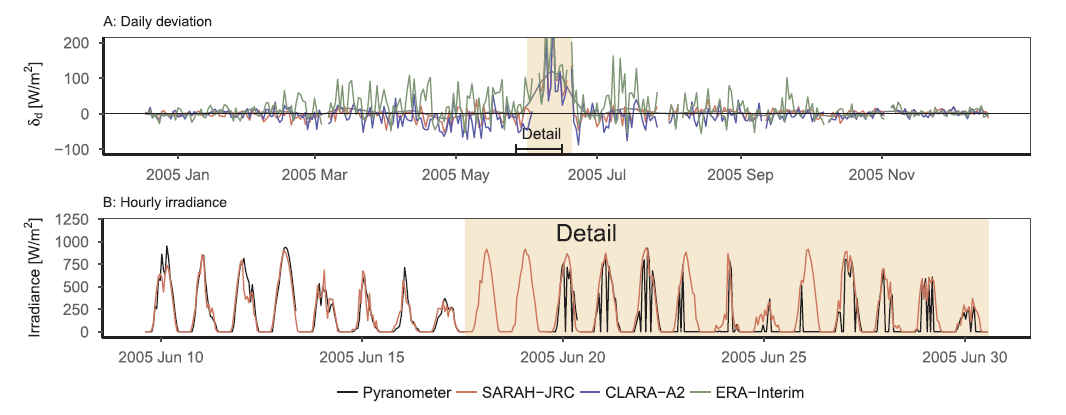 Urraca, et al., (2017), Solar Energy, 158, 49-62, doi:10.1016/j.solener.2017.09.032.
Walawender, J (2018) CM SAF Visiting Scientist Report
6
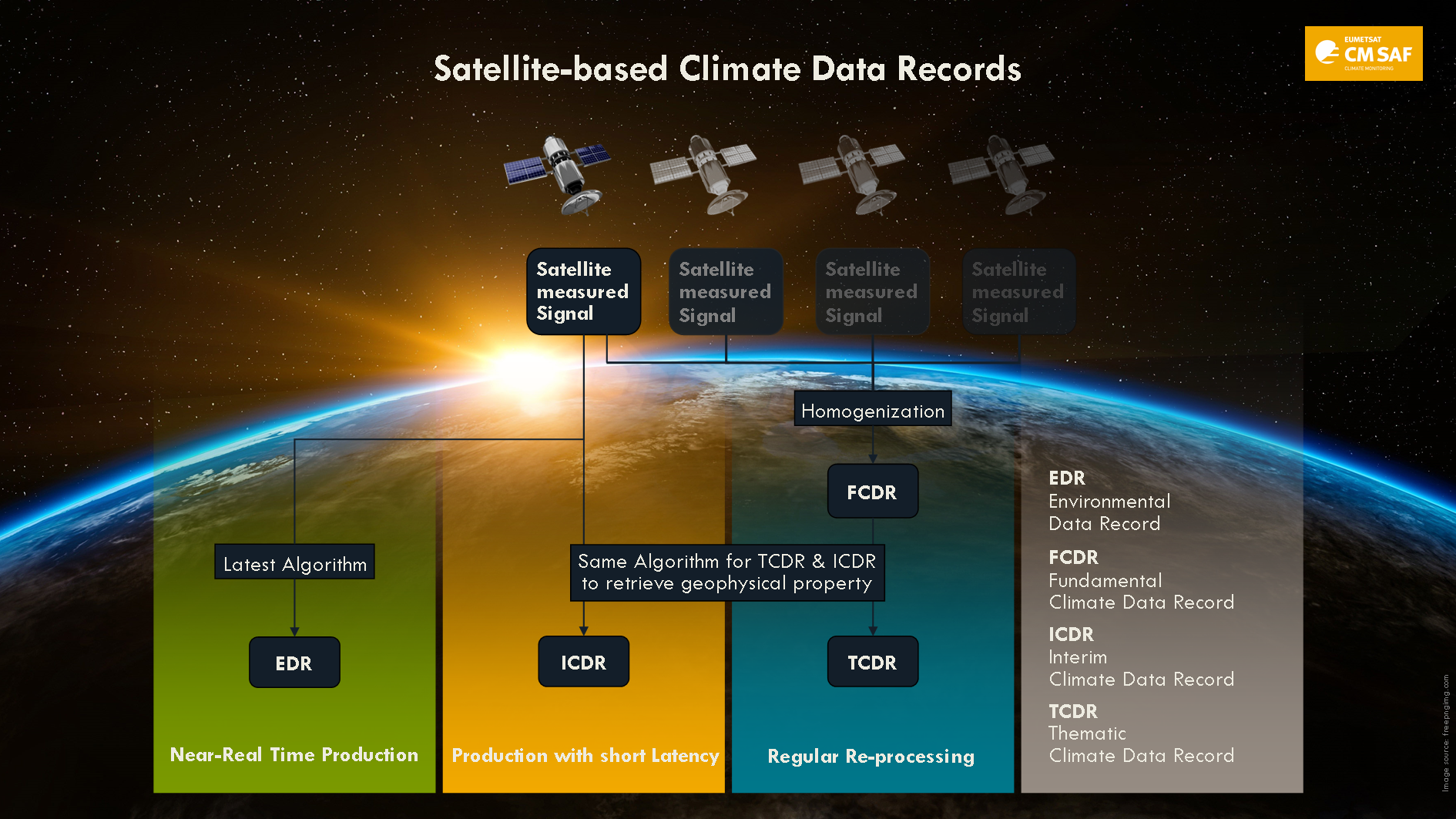 ICDR
+
TCDR
7
Climate Monitoring: Climatology + recent data
CM SAF provides (almost) near-realtime data for SARAH-2 (dt ~ 3 days)
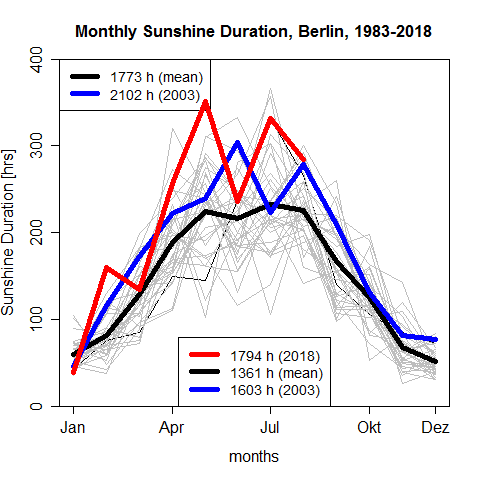 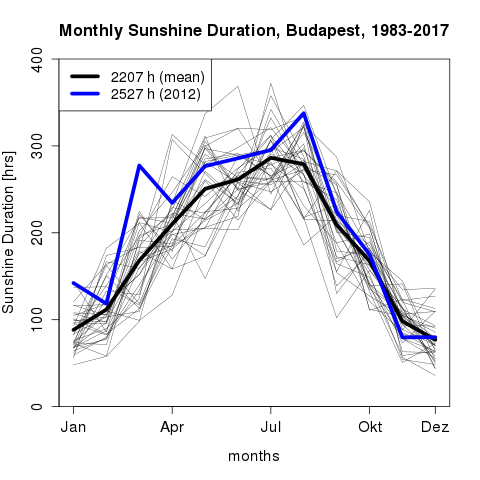 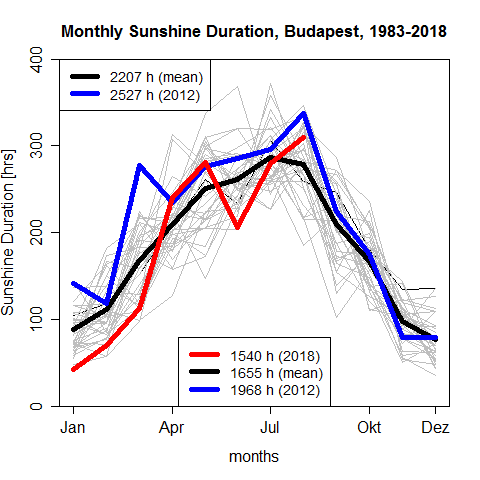 8
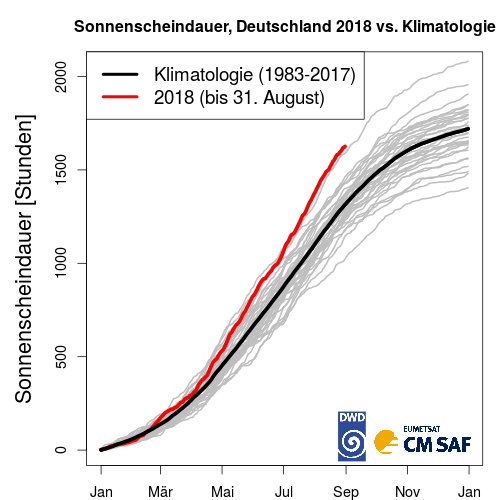 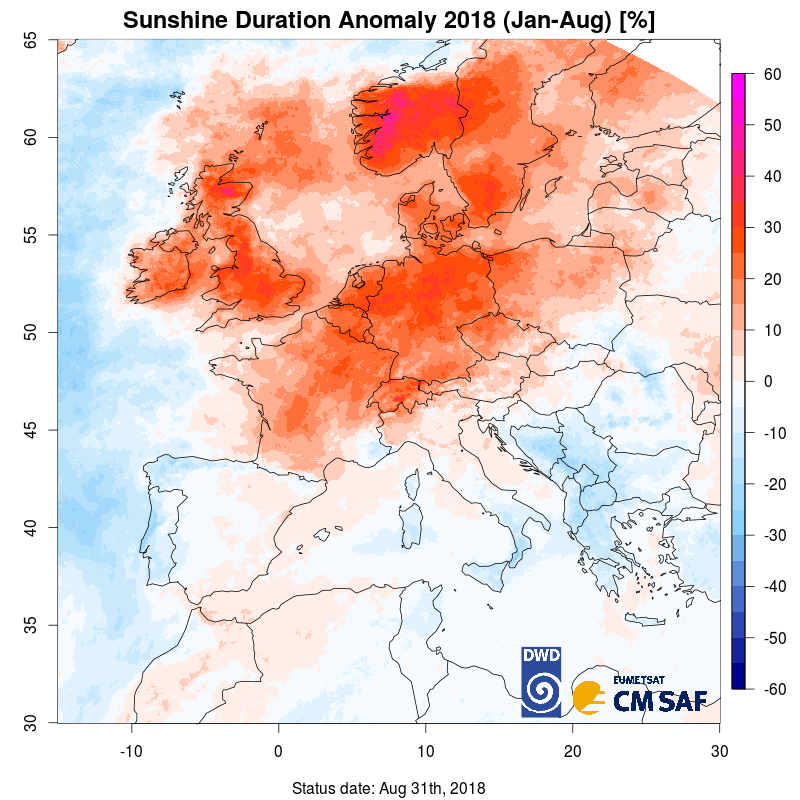 Positive anomaly of sunshine duration in 2018 in Western / Northern Europe
Normal sunshine duration in Southern and Eastern Europe
Germany: 2018 close to the all-time record (2003)
9
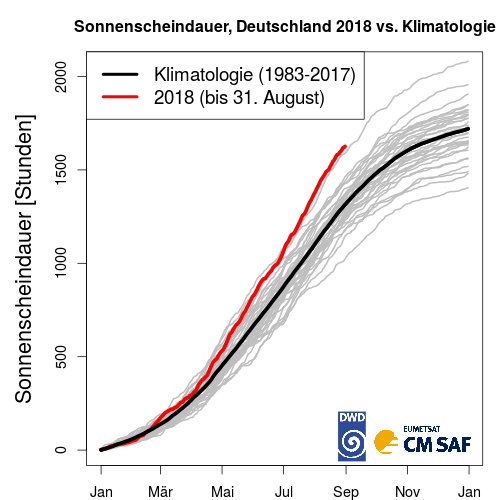 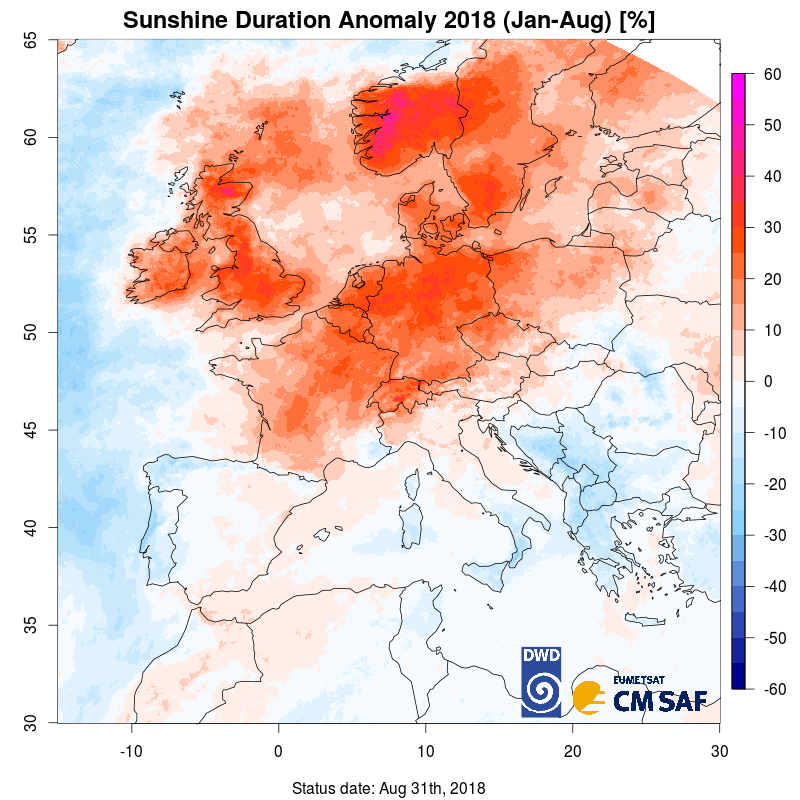 Positive anomaly of sunshine duration in 2018 in Western / Northern Europe
Normal sunshine duration in Southern and Eastern Europe
Germany: 2018 close to the all-time record (2003)
10
CM SAF Surface Solar Radiation Data Records
What’s next in SARAH-3 (available in 2021)

Improved retrieval over snow-covered surfaces

Improved surface albedo (aerosol?) input

Use of (daily!) ERA-5 water vapor information
11
Daily Global Radiation

Evaluation with surface measurements (Germany)
Good agreement with surface measurements
12
Daily Global Radiation
Systematic under-estimation of surface radiation in snow-covered situations
e.g., March:
bias: -21 W/m2
abs. bias: 26 W/m2
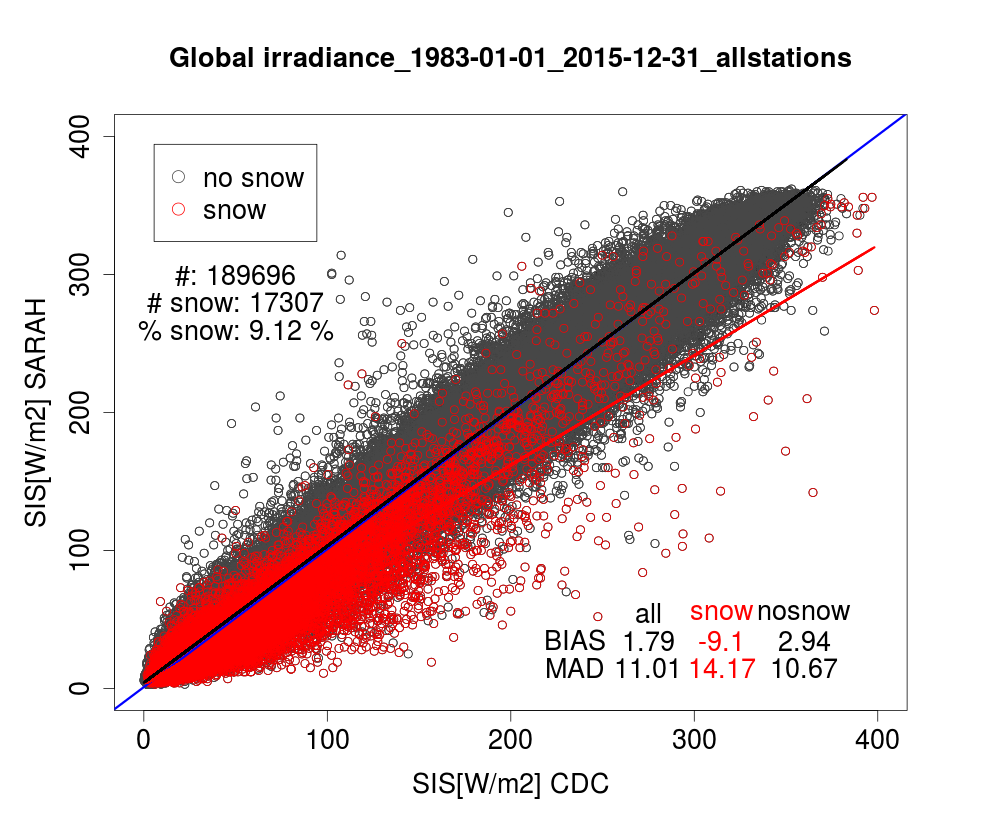 Problem:Snow is classified as cloud
13
[Speaker Notes: CDC snowmask is used for the snowdays
1983-2015 every month

SARAH underestimates in cases of snow, because due to the Heliosat method the snow is often deteced as clouds -> radiation is reflected back and will not reach the surface -> radiation smaller as in reality
This effect ist larger at days with less clouds (higher values) due to the higher incoming radiation

Heliosat is only able to detect snow , if there is the whole month snow. -> the clear sky value includes the snow

Largest difference betweenn snow and no snow days in March
higher global irradiance (SIS) than in the other winter months and more snow than in the other spring and autumn months
Less constant snow regions -> Snow vanishes in more regions, less regions with completly snow]
Snow Detection
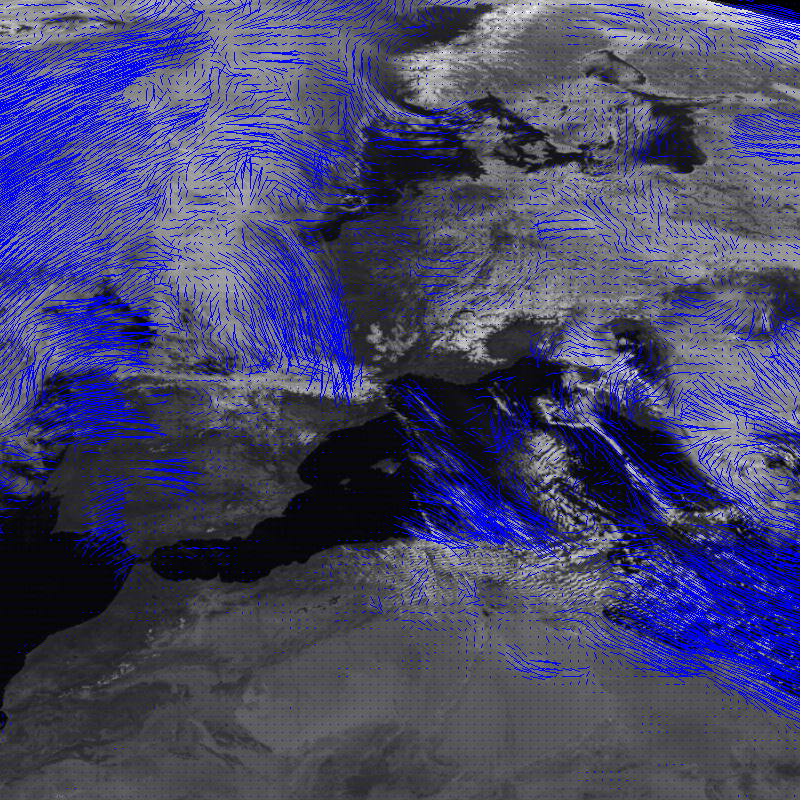 HelSnow
Status quo:Separation between cloud and snow problematic (only 3 spectral channels available from historic satellites)
Approach: Separation between Cloud and Snow based on ‚motion‘
Intelligent / modern / efficient programming  (OpenCV: ‚optical flow‘) allows the processing of long time series
18 March 2006, 1200 + 1230 UTC
14
Snow Mask (based on HelSnow)
Mean Number of Snowdays, NDJFMA, 1989 - 2015
Resolution
Spatial: 0.05° × 0.05°
Temporal: daily
Coverage
Spatial: Meteosat full disk
Temporal: 1989 to 2015 (1983 - 2017)
Accuracy
Moderate quality
bias: 0.46 
POD: 0.36 
ETS: 0.23
Realistic spatial distribution and temporal variability of snow coverage, but not meant for climate analysis
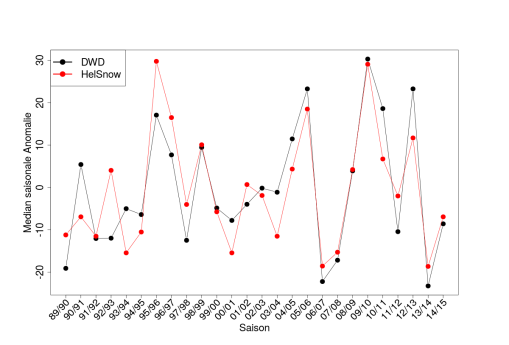 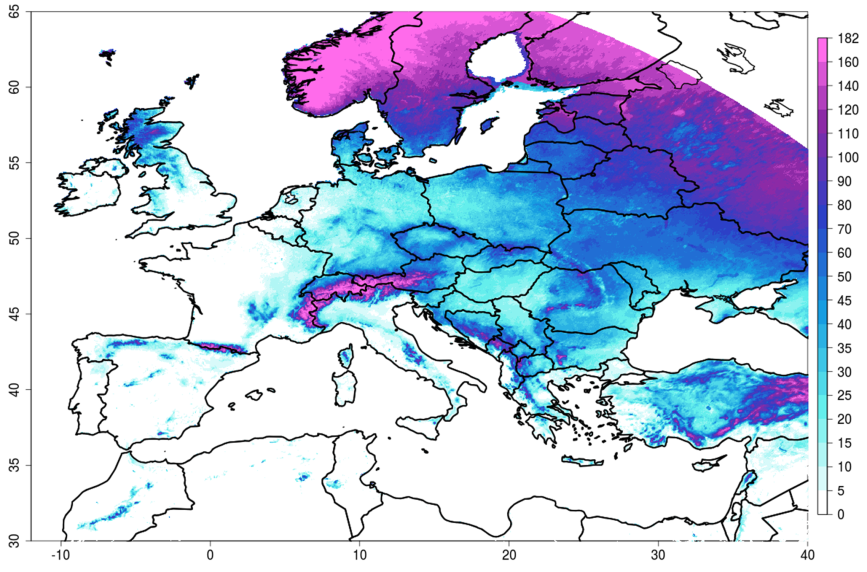 2009/2010
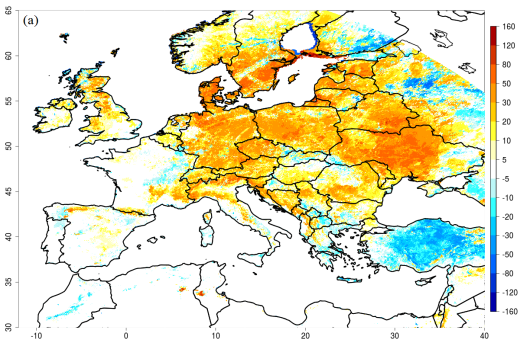 2013/2014
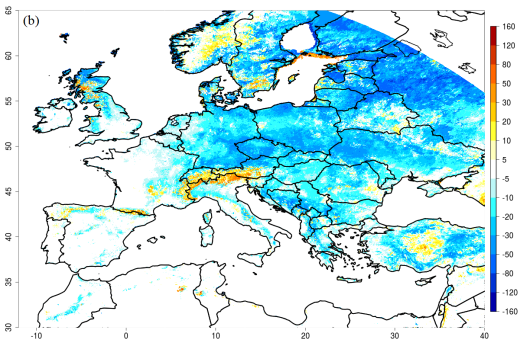 15
Surface Radiation (SARAH-2)
10 March 2010
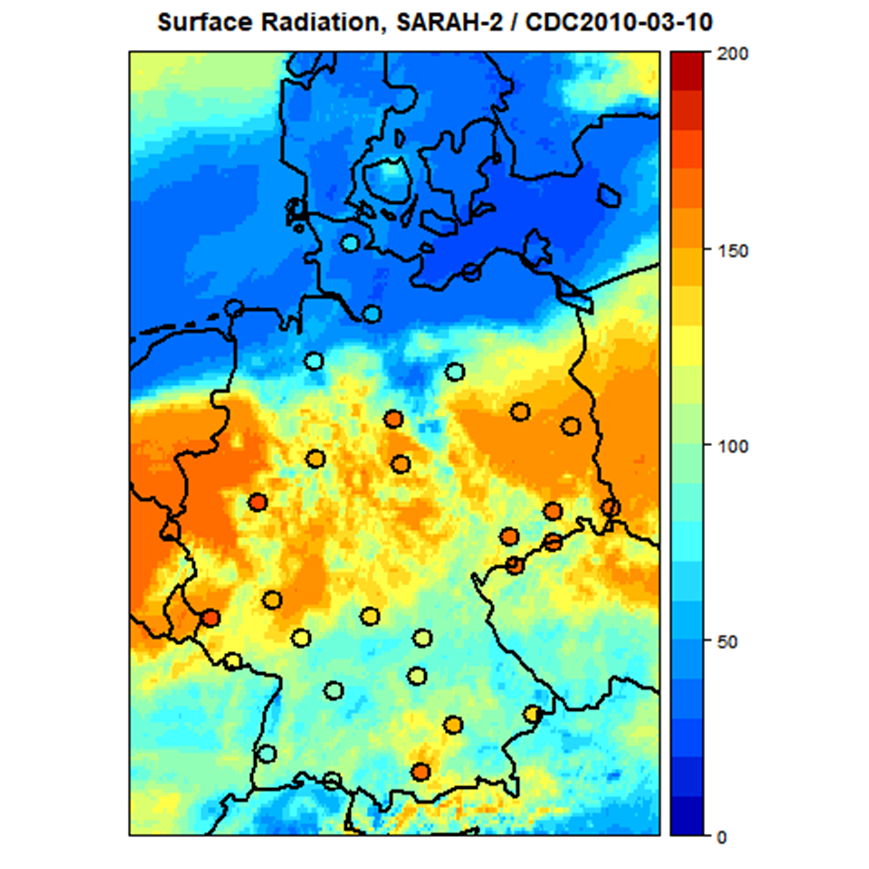 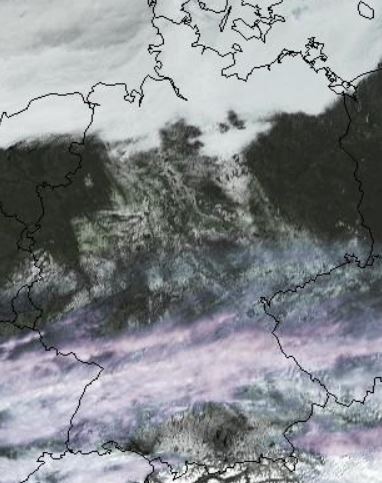 16
Surface Radiation (SARAH-2.5)
10 March 2010
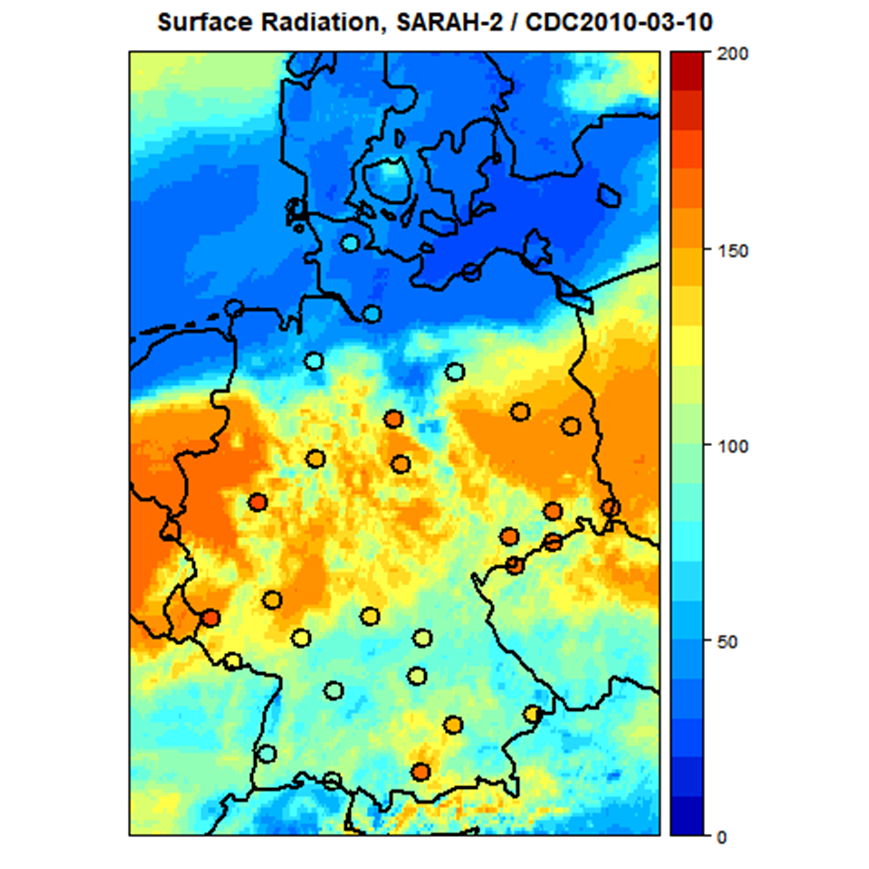 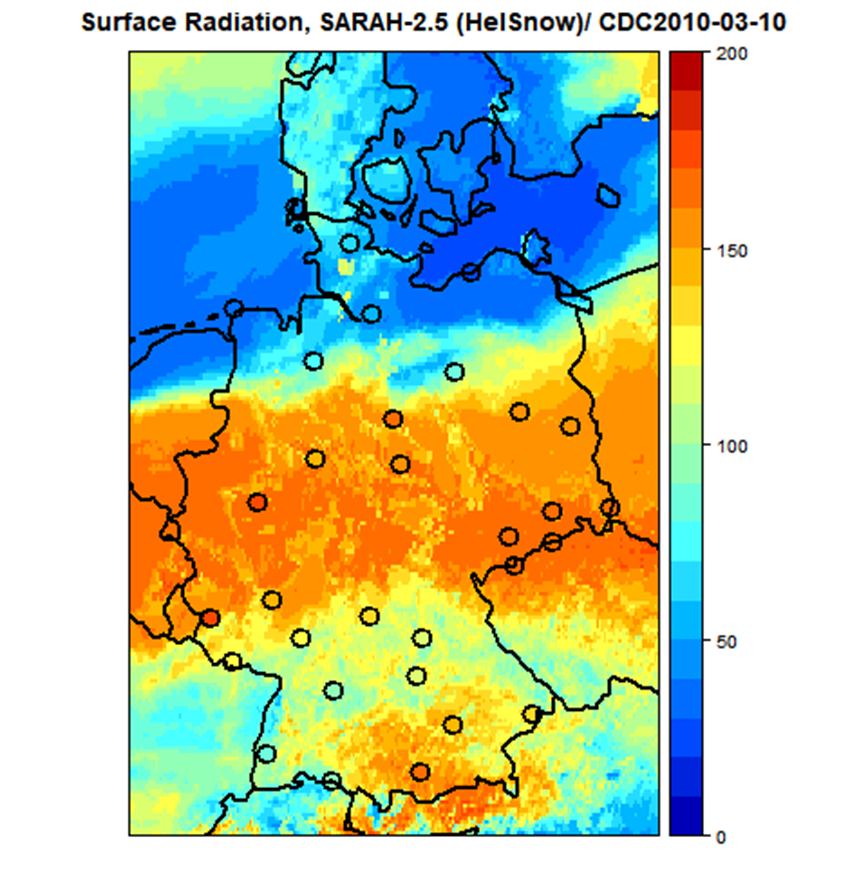 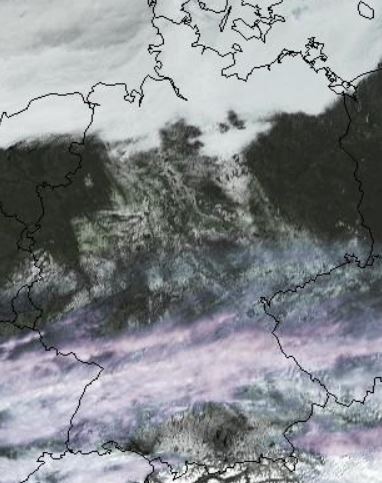 17
Surface Radiation (SARAH-2.5)
March 2006
Substantial improvement of data quality over snow (March 2006, Germany):
bias: -13.3 W/m2 (SARAH-2: -23.8 W/m2)
abs. bias18.6 W/m2 (SARAH-2: 26.3 W/m2)
Accuracy of satellite-derived surface solar radiation still below average under snow-covered conditions
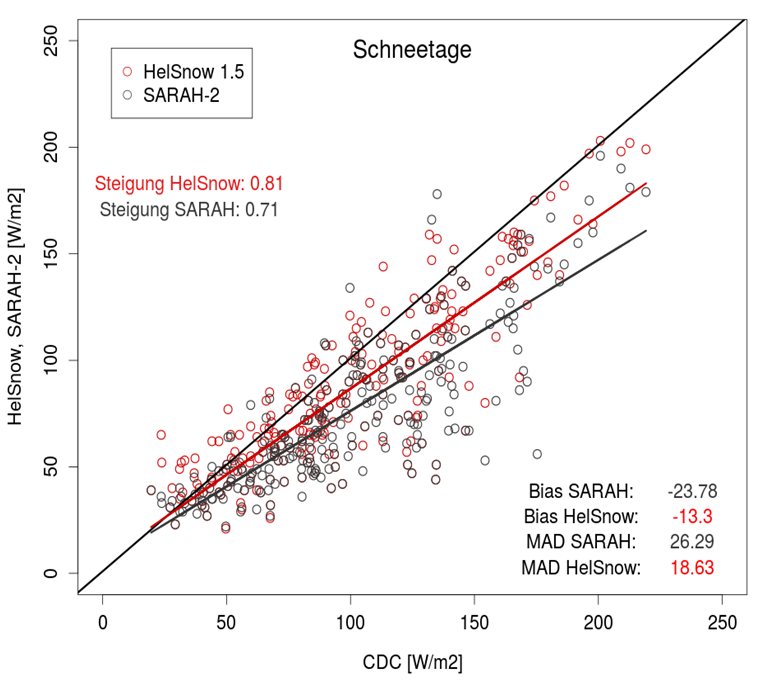 18
Summary
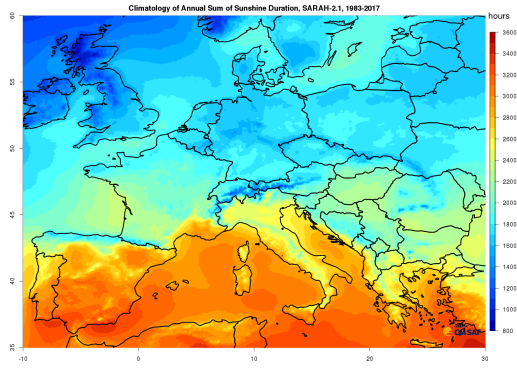 CM SAF provides surface radiation climate data records (SARAH / CLARA) with high accuracy and stability as well as corresponding near-realtime data (SARAH-ICDR)
For Europe / Africa, we provide high resolution (temporal / spatial) data of surface radiation and sunshine duration
Combined use of TCDR / ICDR allows local / regional climate monitoring
Reduced quality of surface radiation data under snow-covered conditions; new snow detection scheme allows improved retrieval of surface radiation
5th CM SAF User Workshop (3–5 June 2019) & EUMETSAT Advanced Climate Training Course (5–7 June 2019), Mainz, Germany
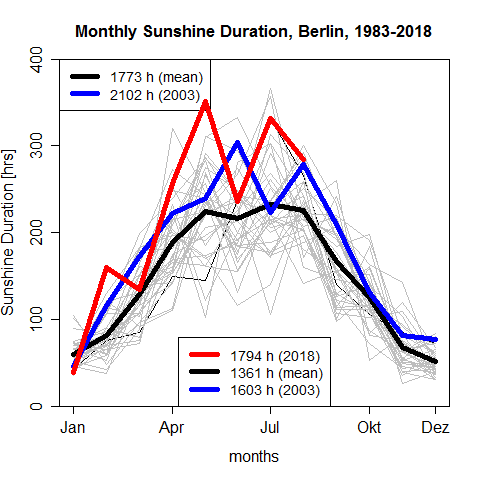 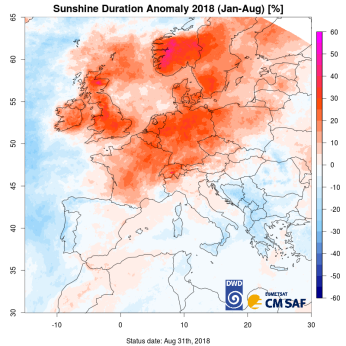 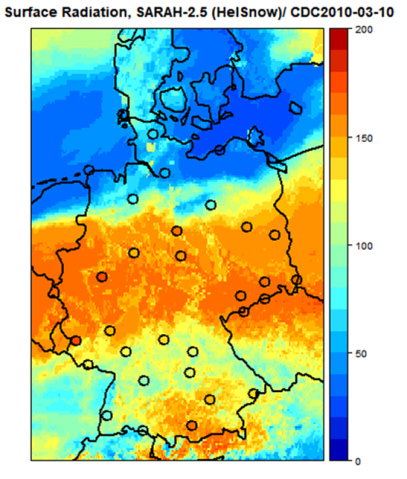 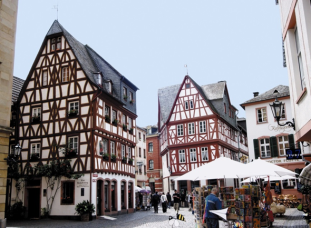 19